Perpetuum mobile 6 Boden, Švedska
Izradili: Mihael Matanović, Dino Merunka, Mihael Šolaja i Ivica Žugčić
Obilazak škole björknäsgymnasiet
Deset profesionalnih smjerova, svaka ima svoju radionu gdje učenici vježbaju i uće nove vještine za budućnost
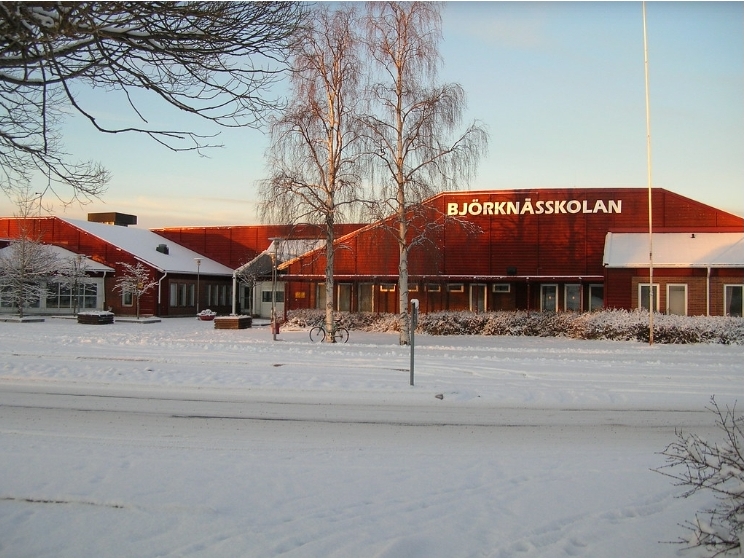 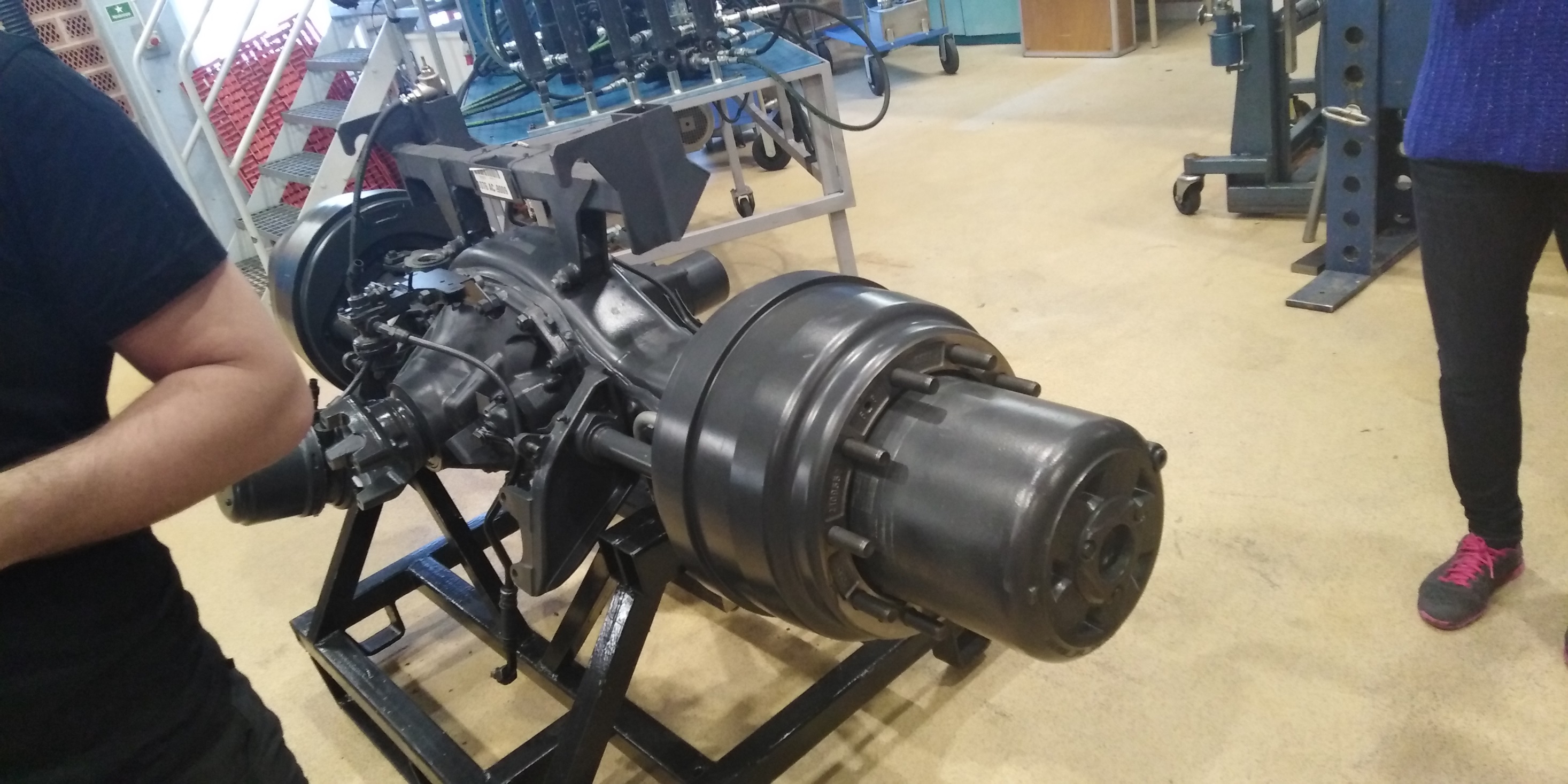 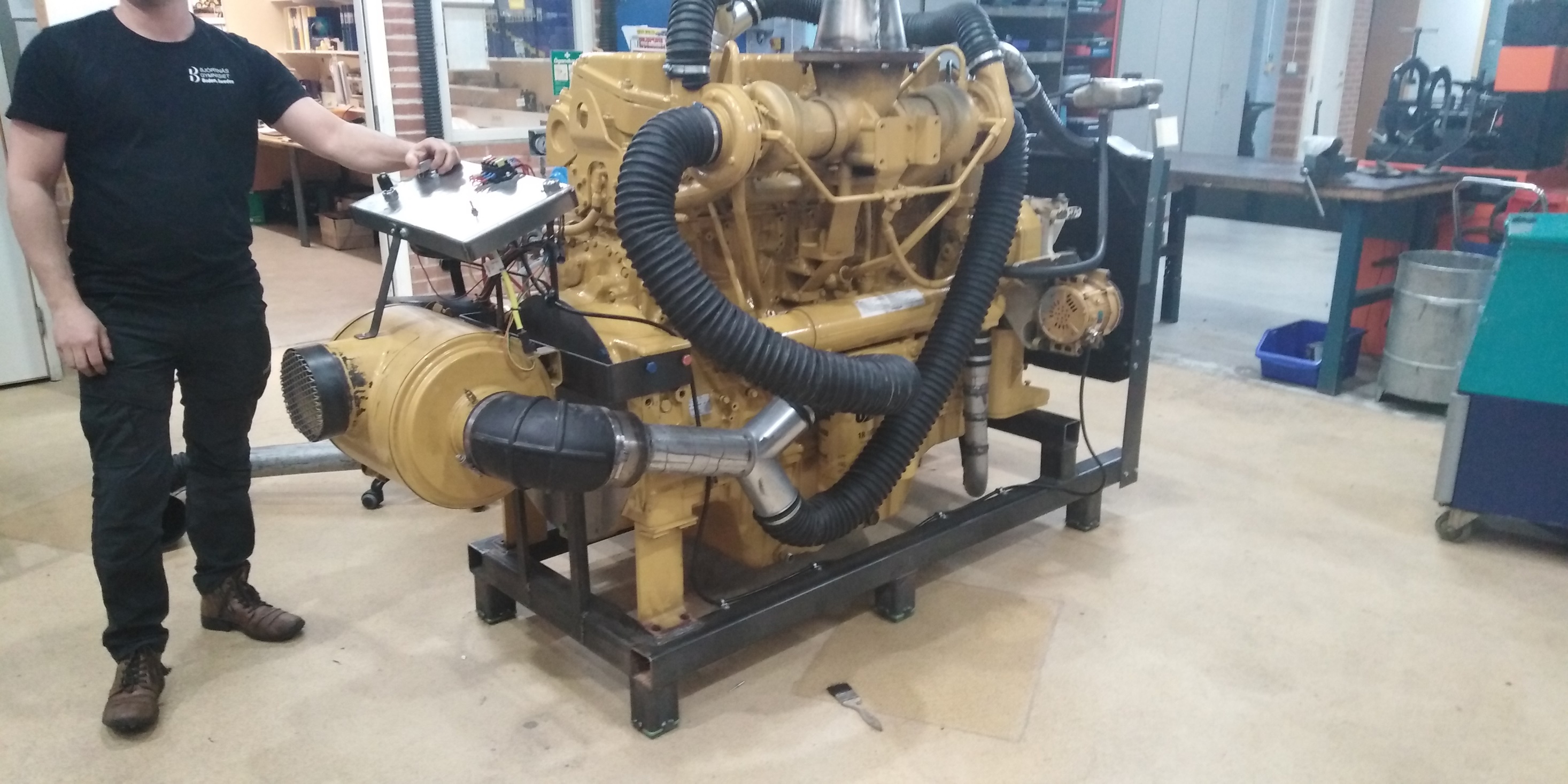 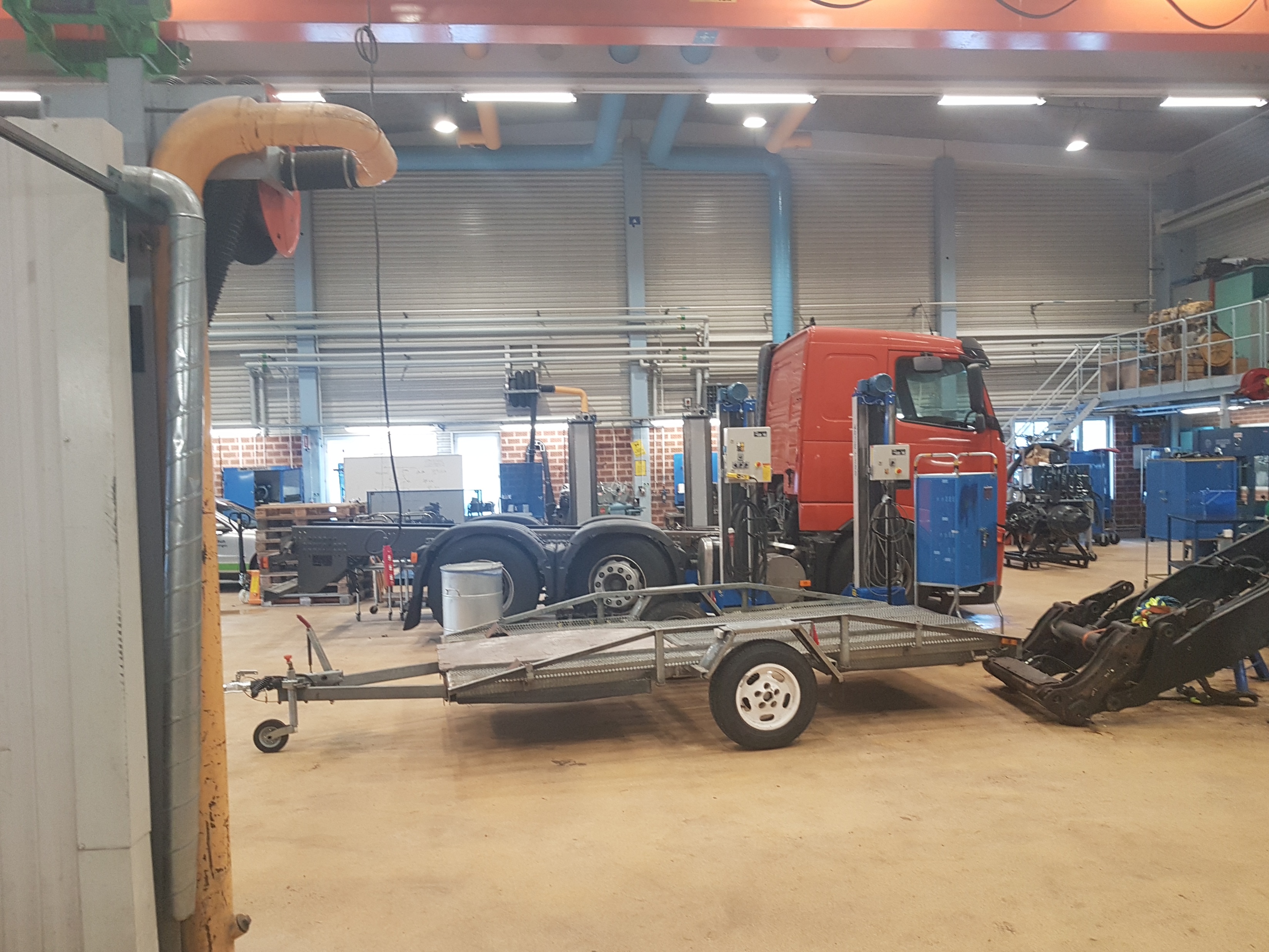 Posjetili smo i radionice u kojima su učenici škole Bjorknas Gymnasiest  obavljali praktičnu nastavu.
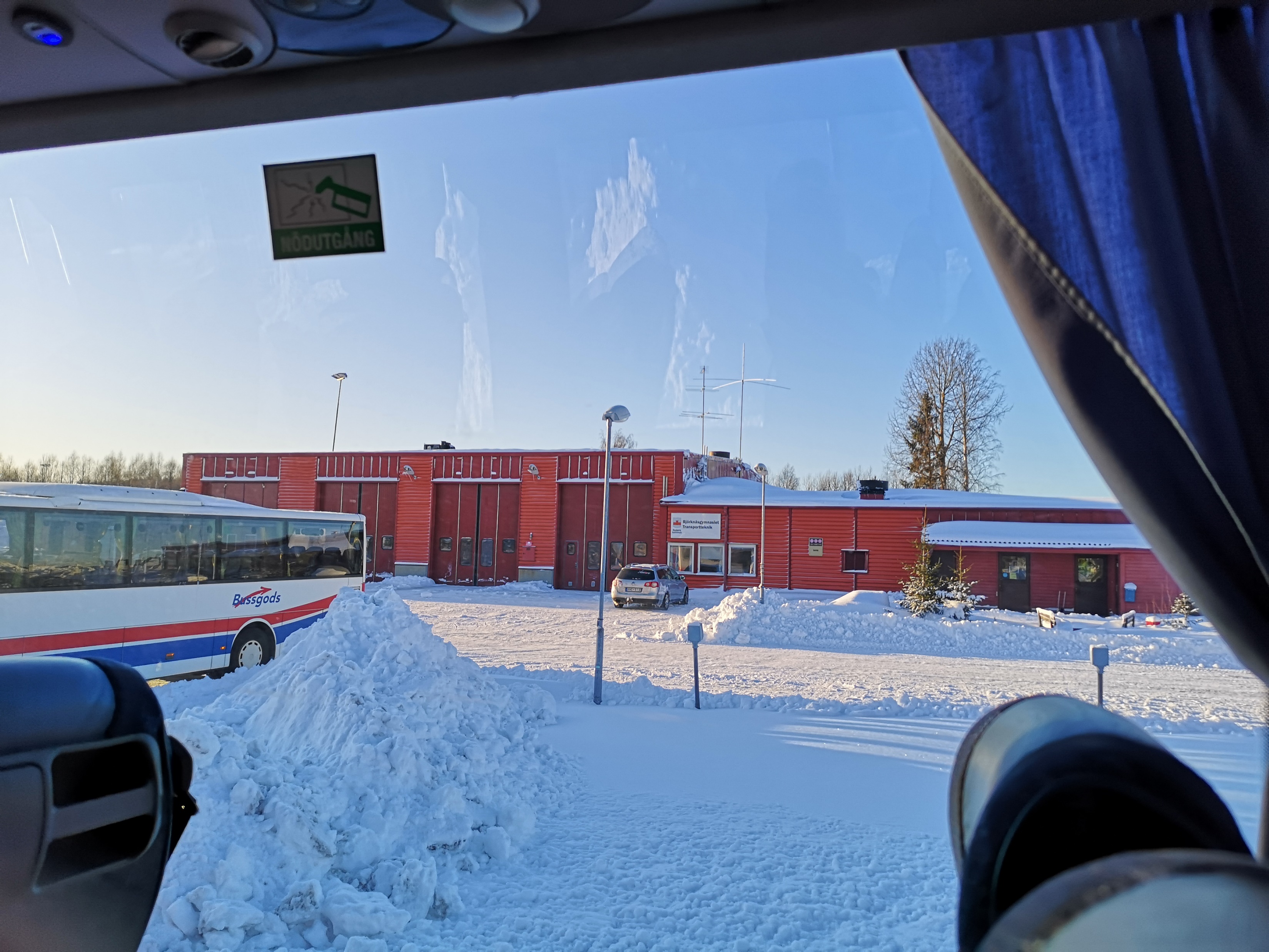 Praktičnu nastavu smo obavljali u Bjorknasgymnasiet   Transporttknik
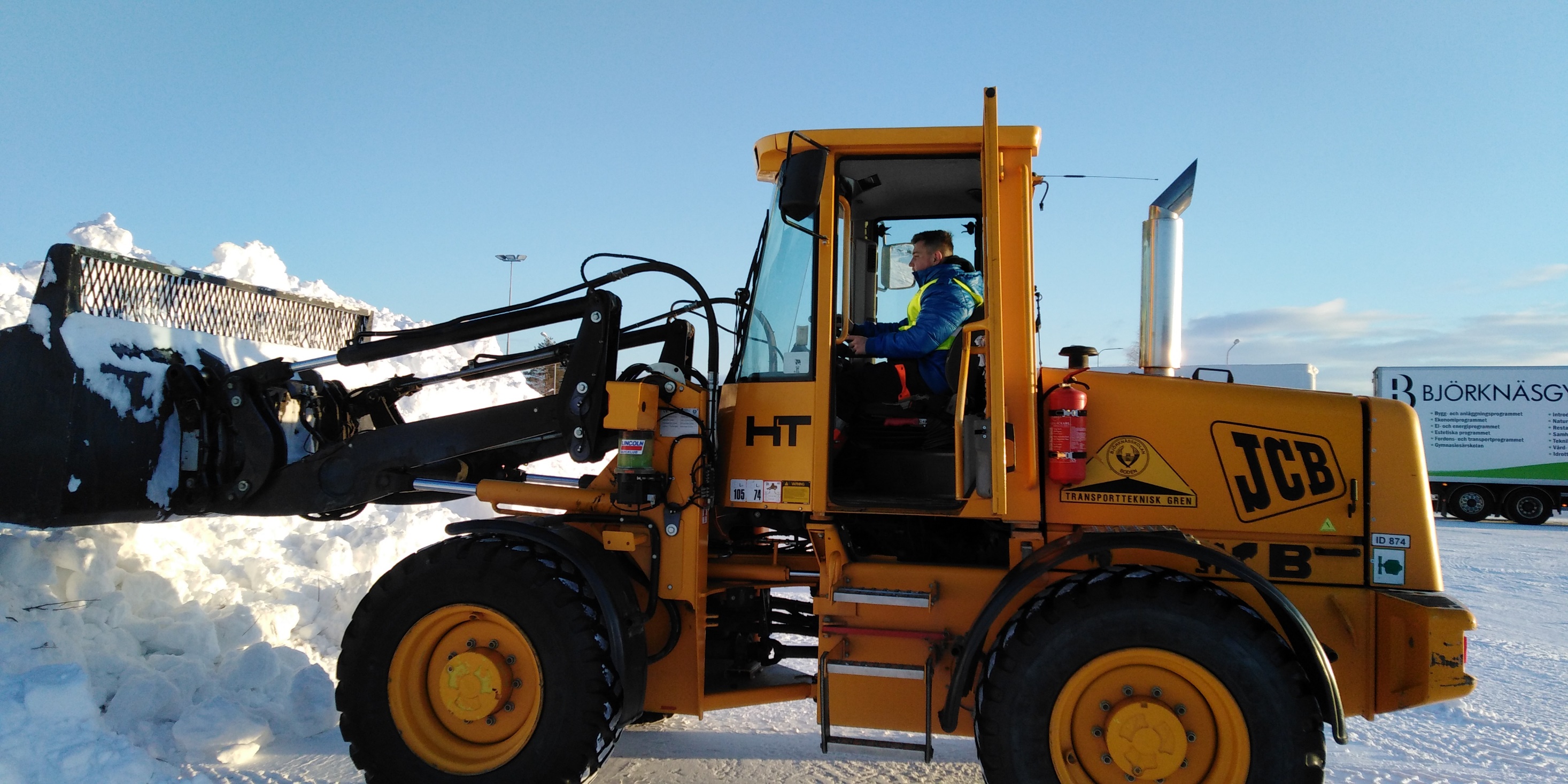 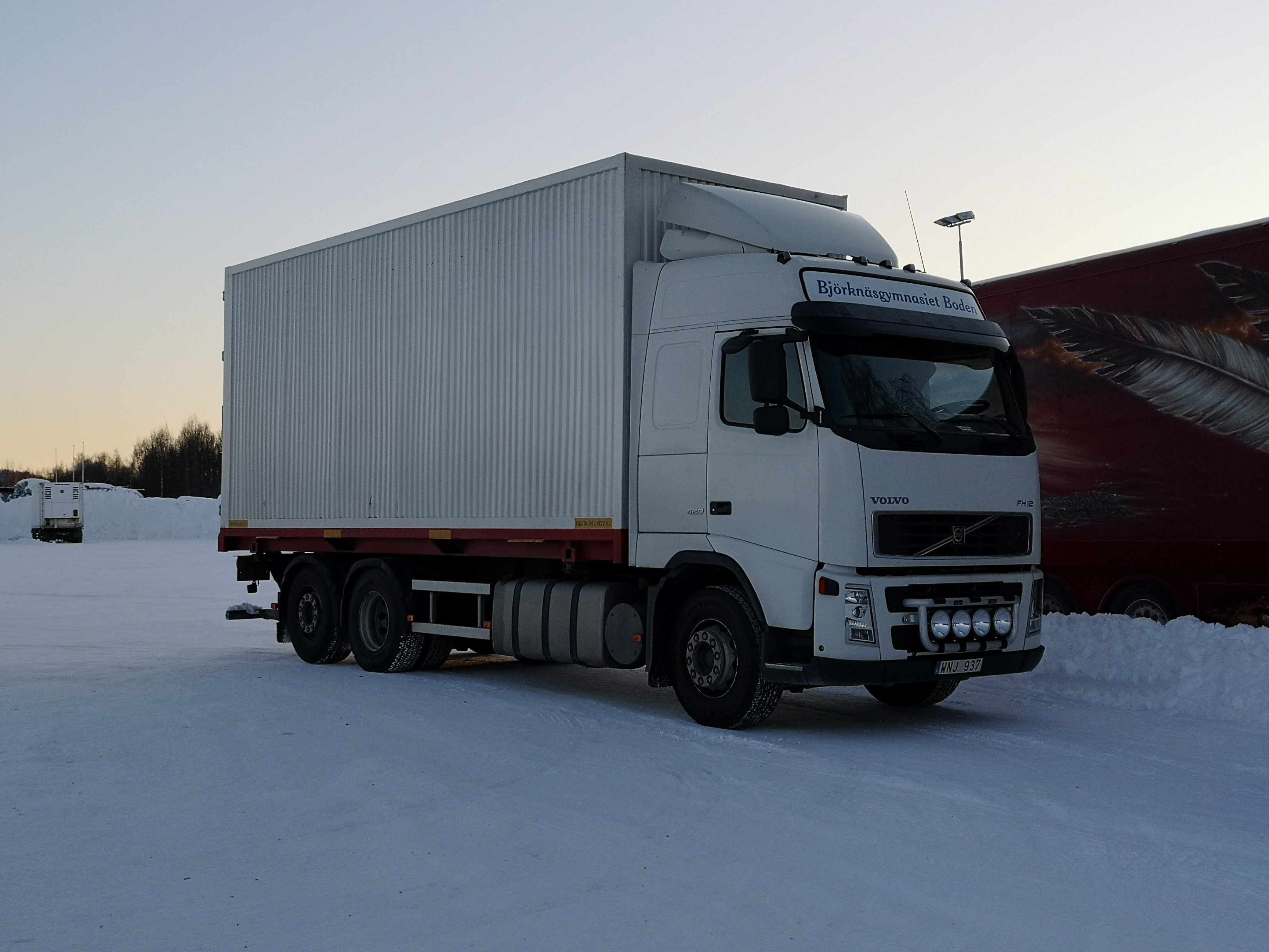 Imali smo priliku isprobati  vožnju u zimskim uvjetima sa Volvom FH12      i      bagerom JCB 427
NEKE OD TVRTKI U KOJE SMO DOSTAVLJALI TERET
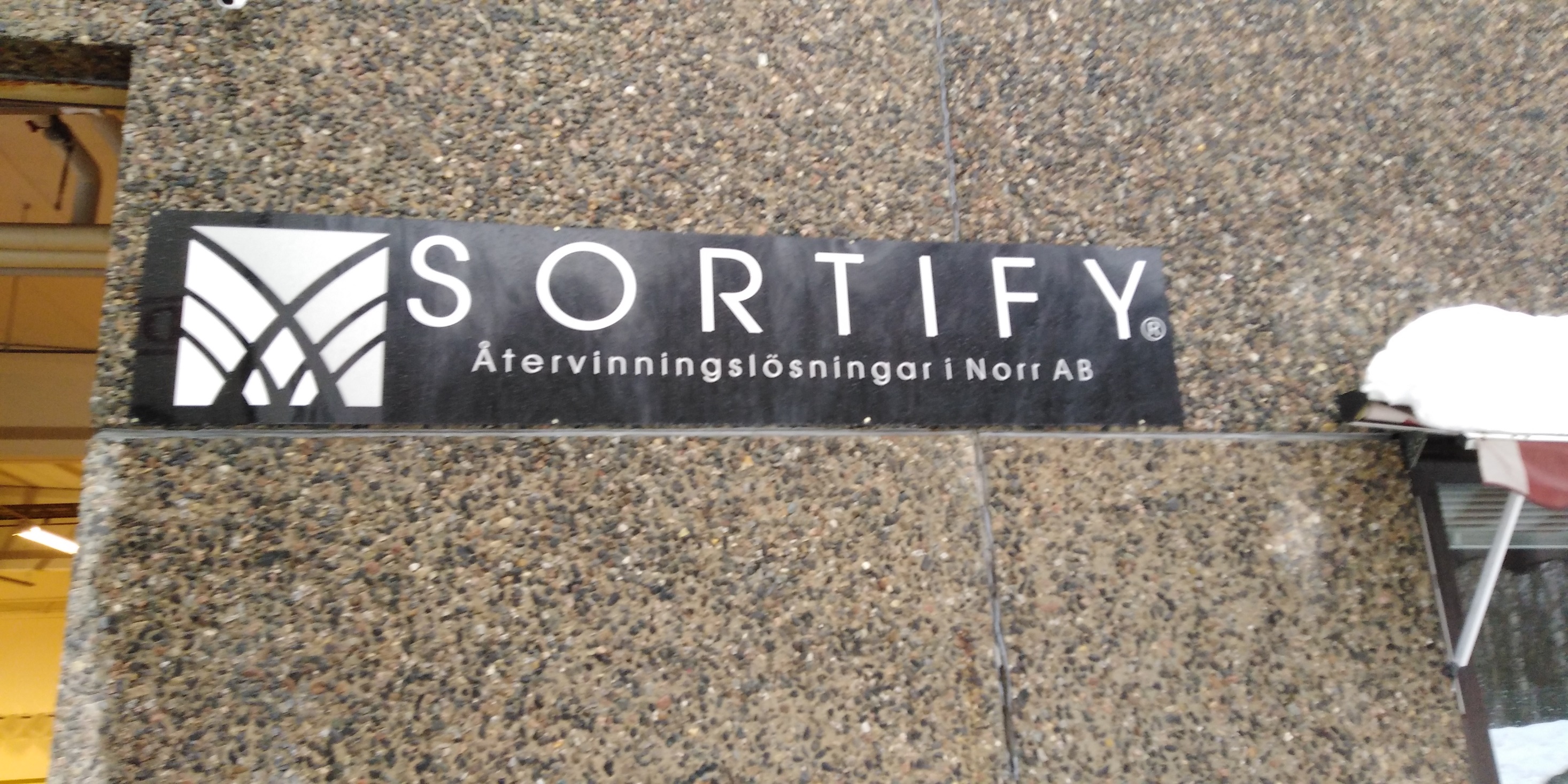 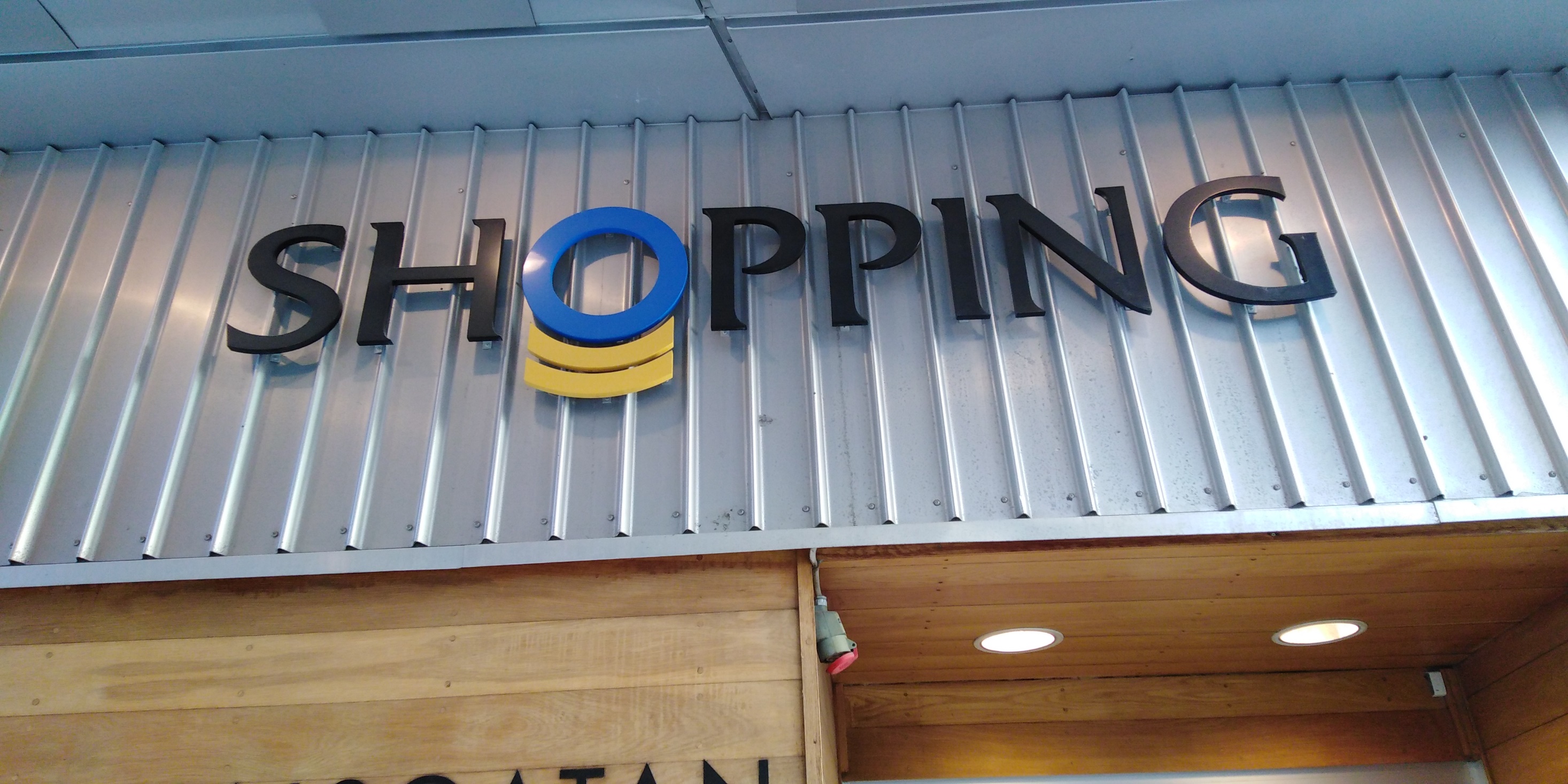 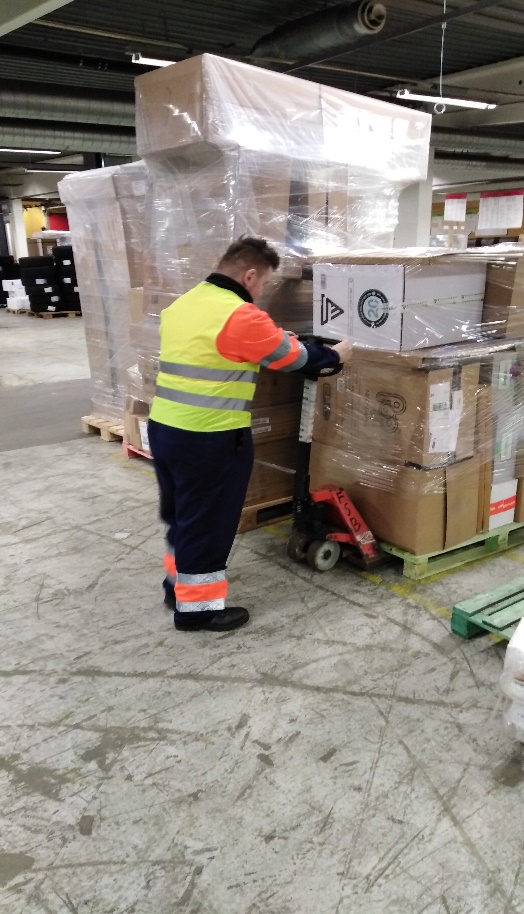 Rad u skadištu FSB
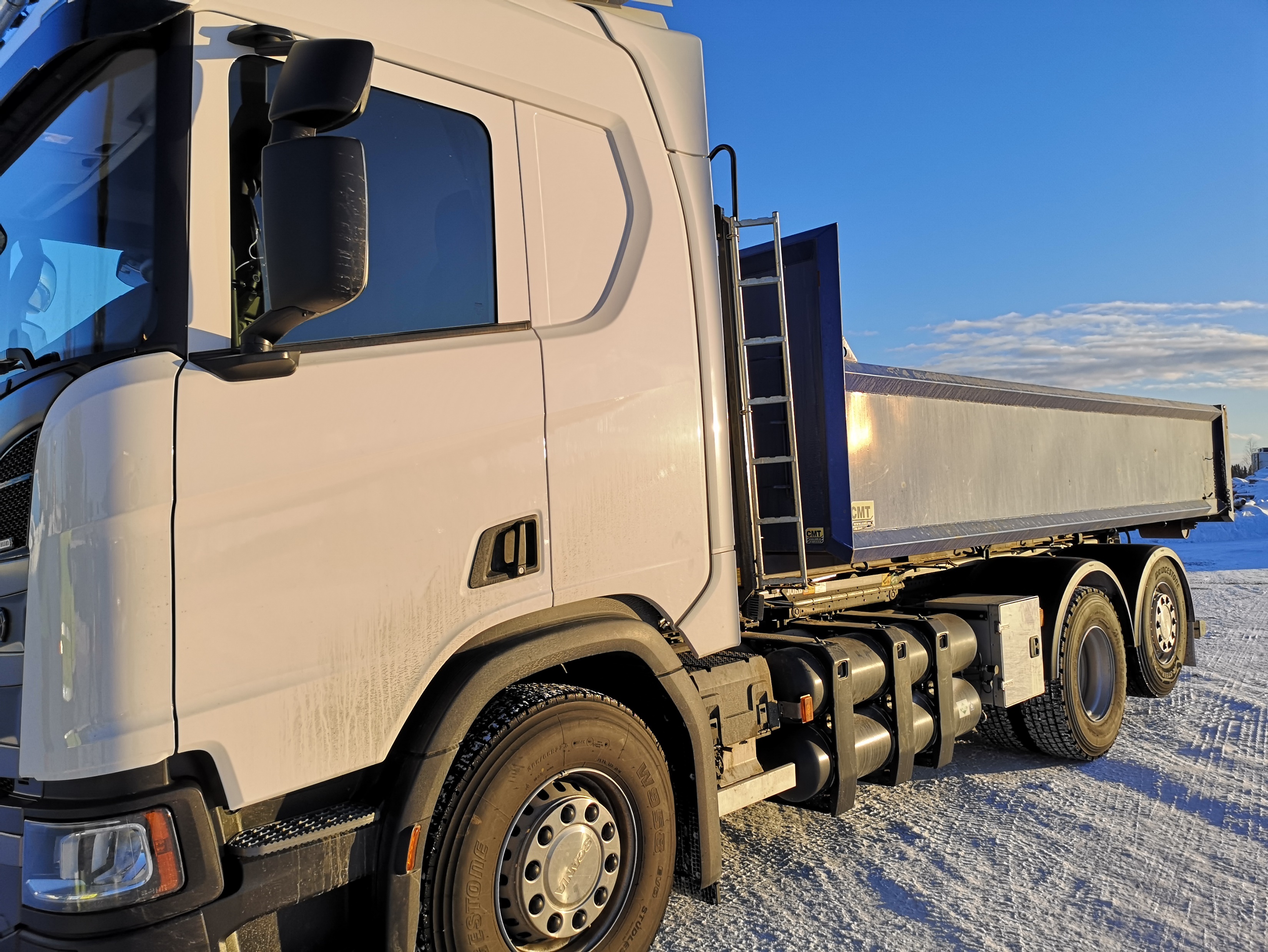 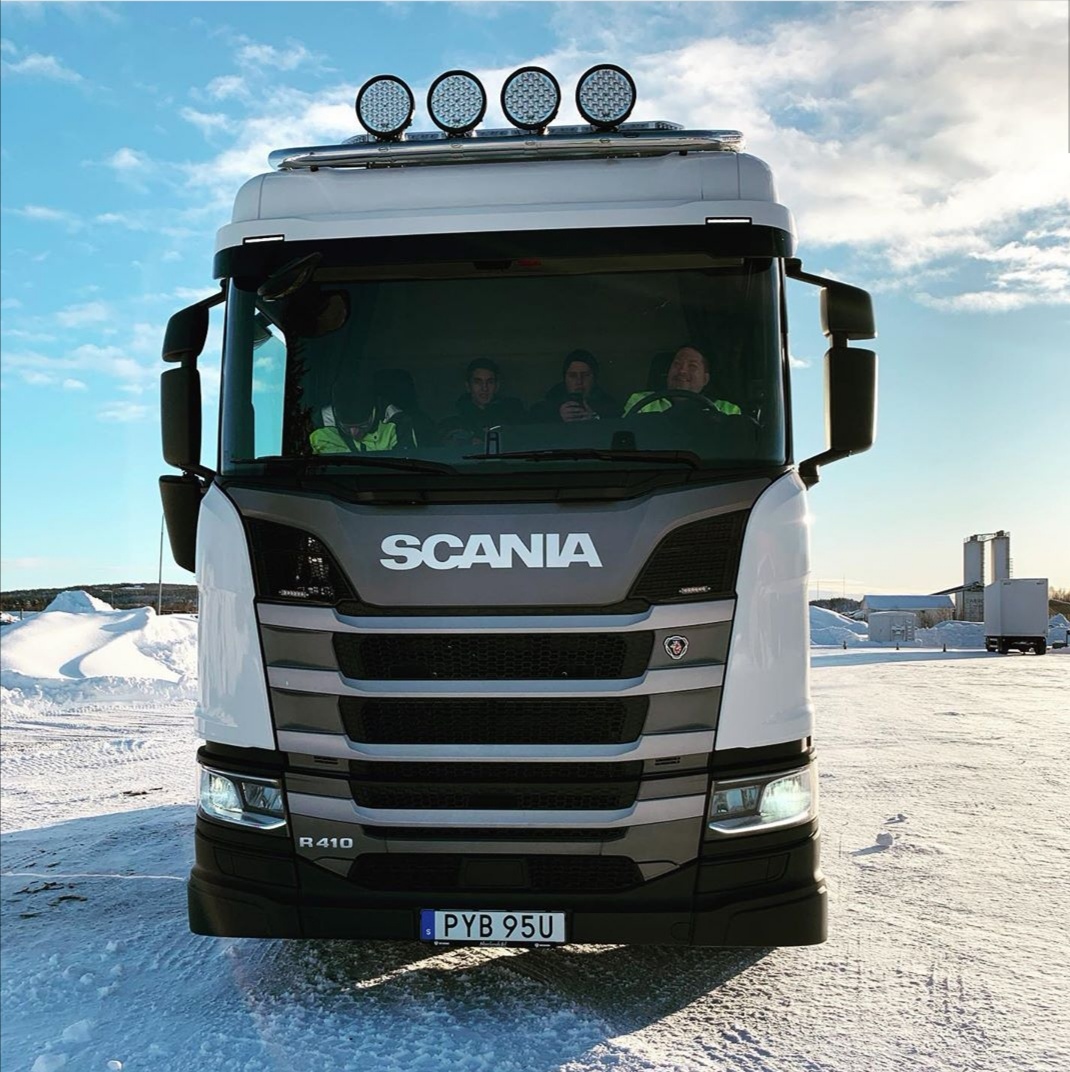 Praktičnu nastavu smo obavljali sa Scaniom R410
Prijevoz rasutog tereta
Ukrcali smo zdrobljeni kamen i prevozili ga na gradilište iza boden arene
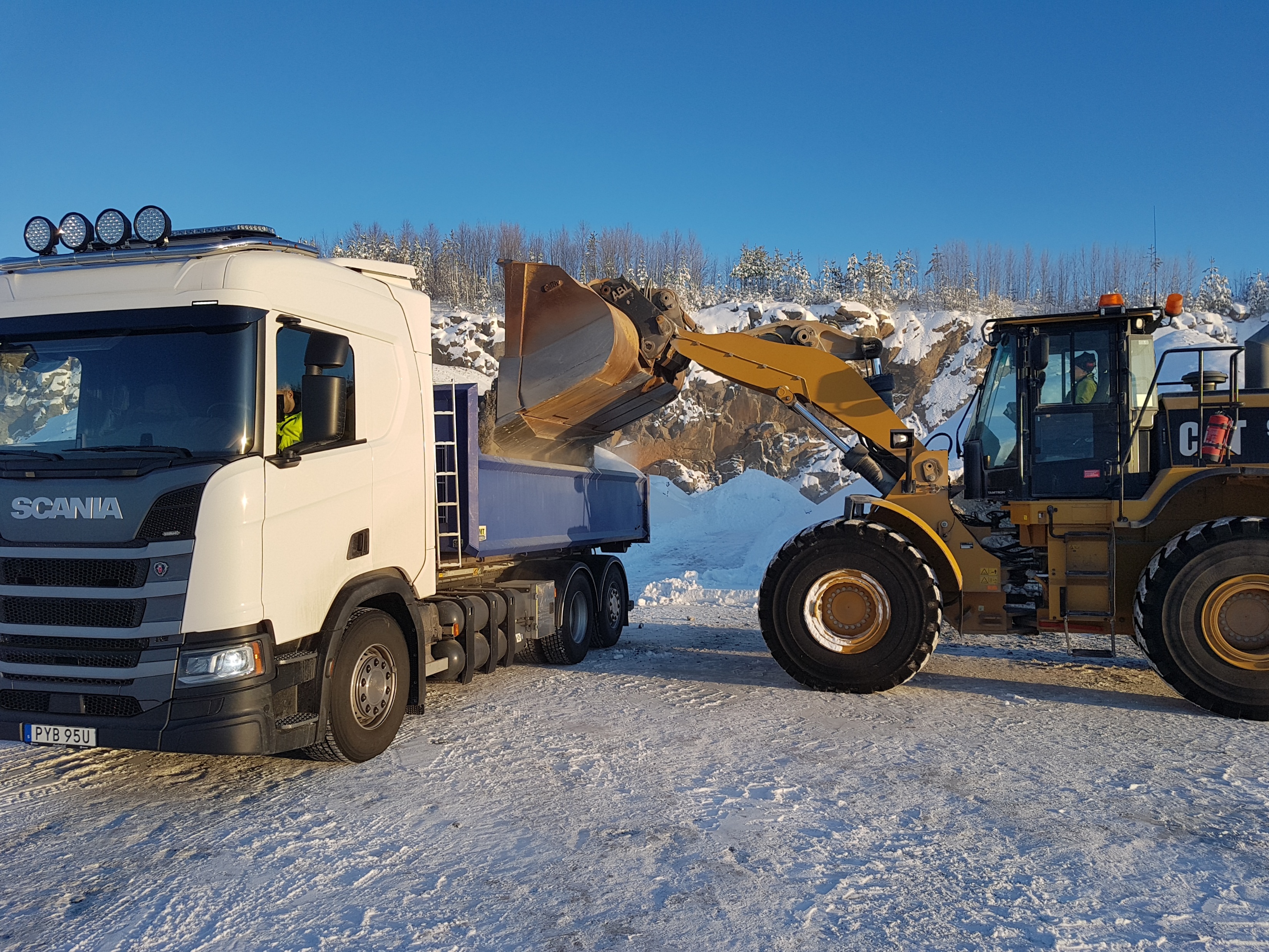 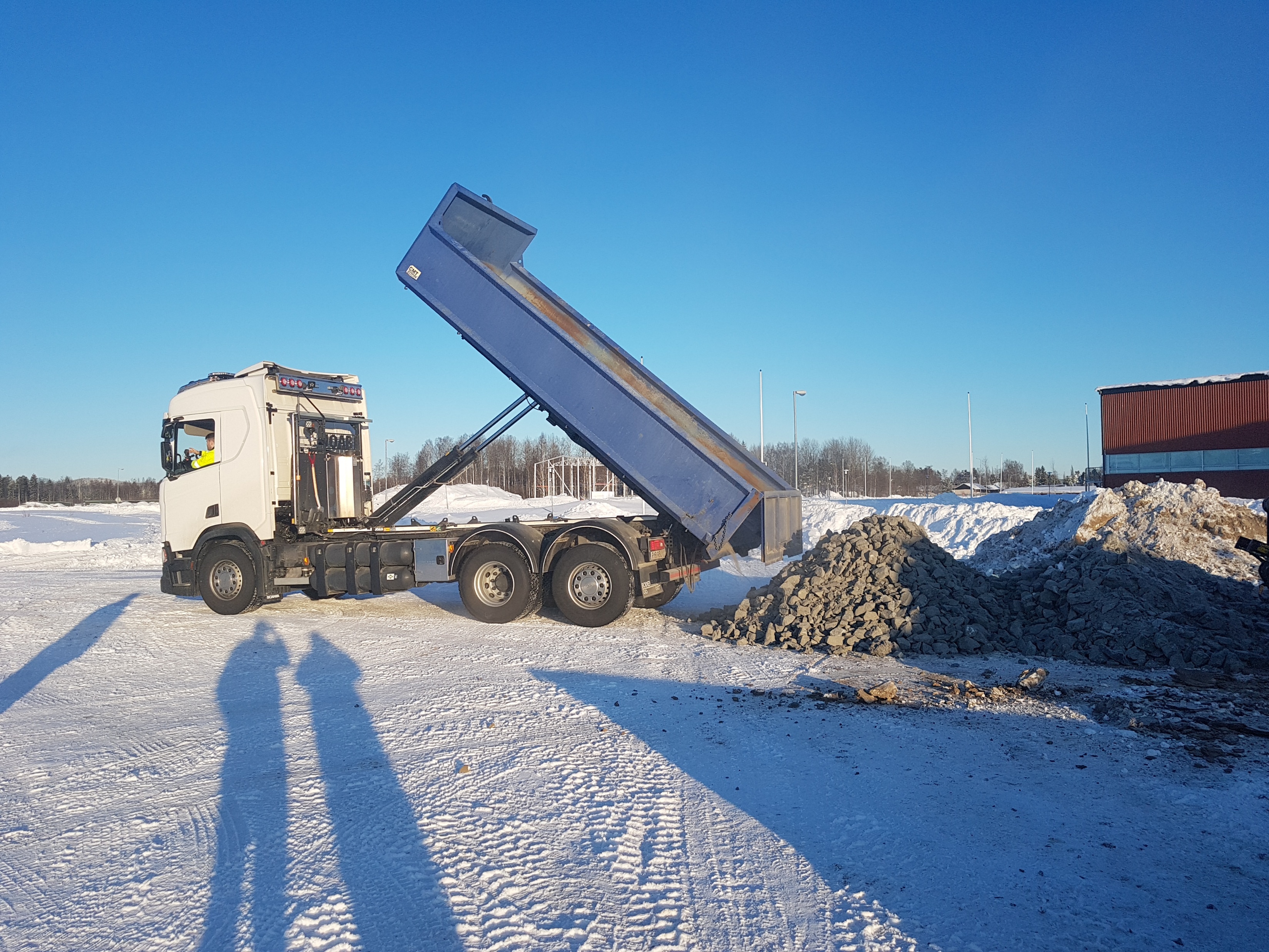 Skupljanje snijega sa kolnika
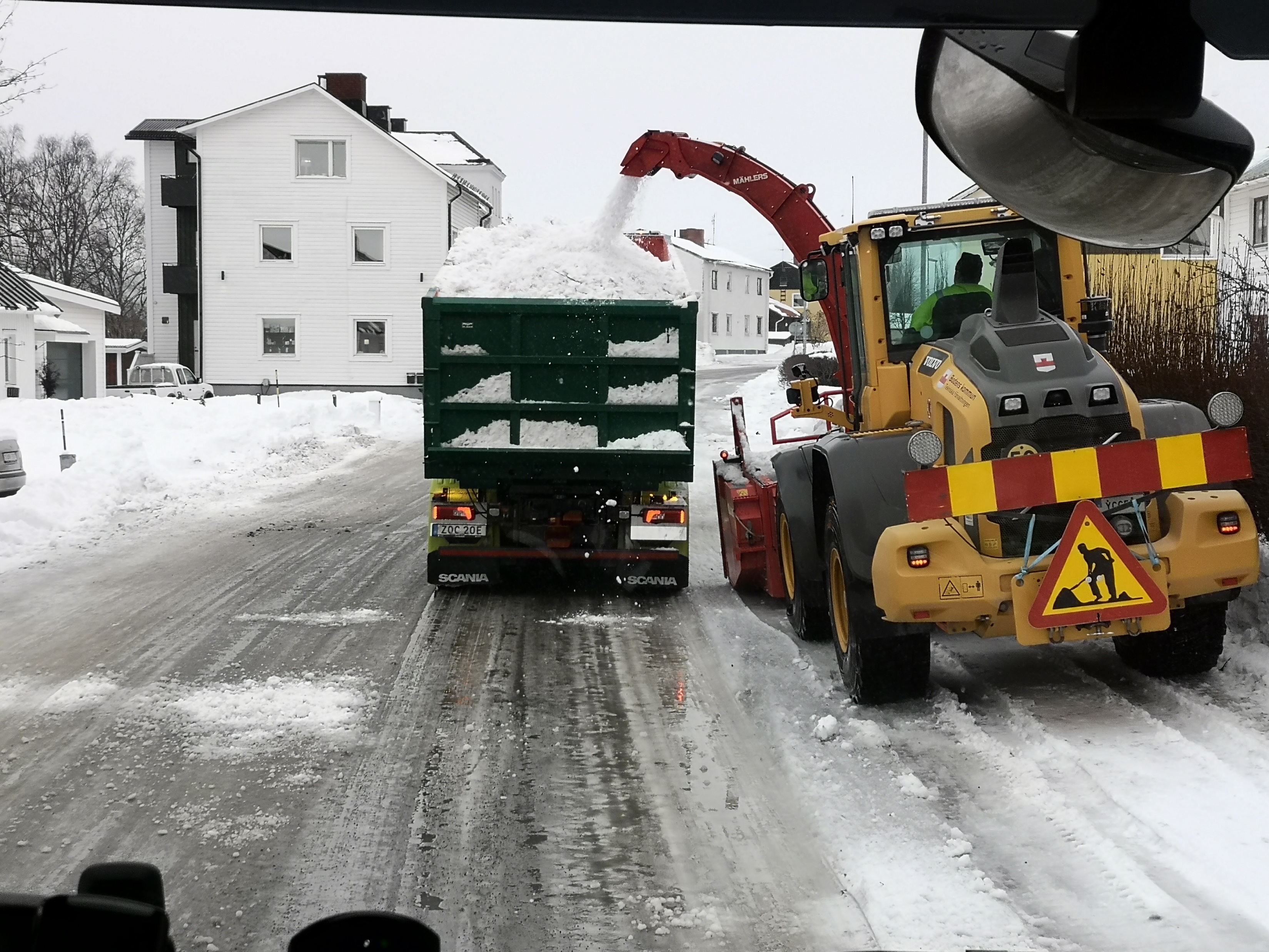 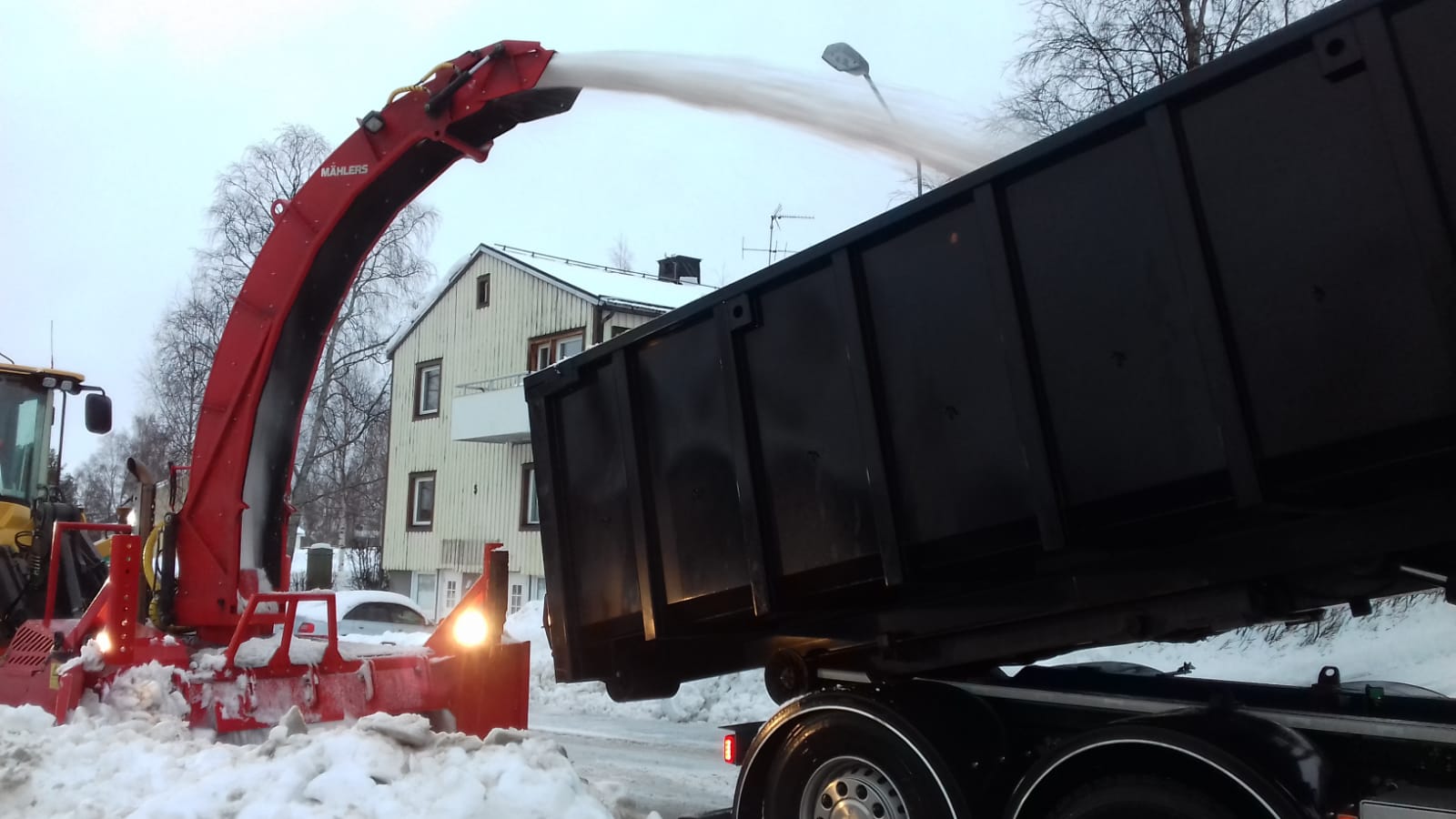 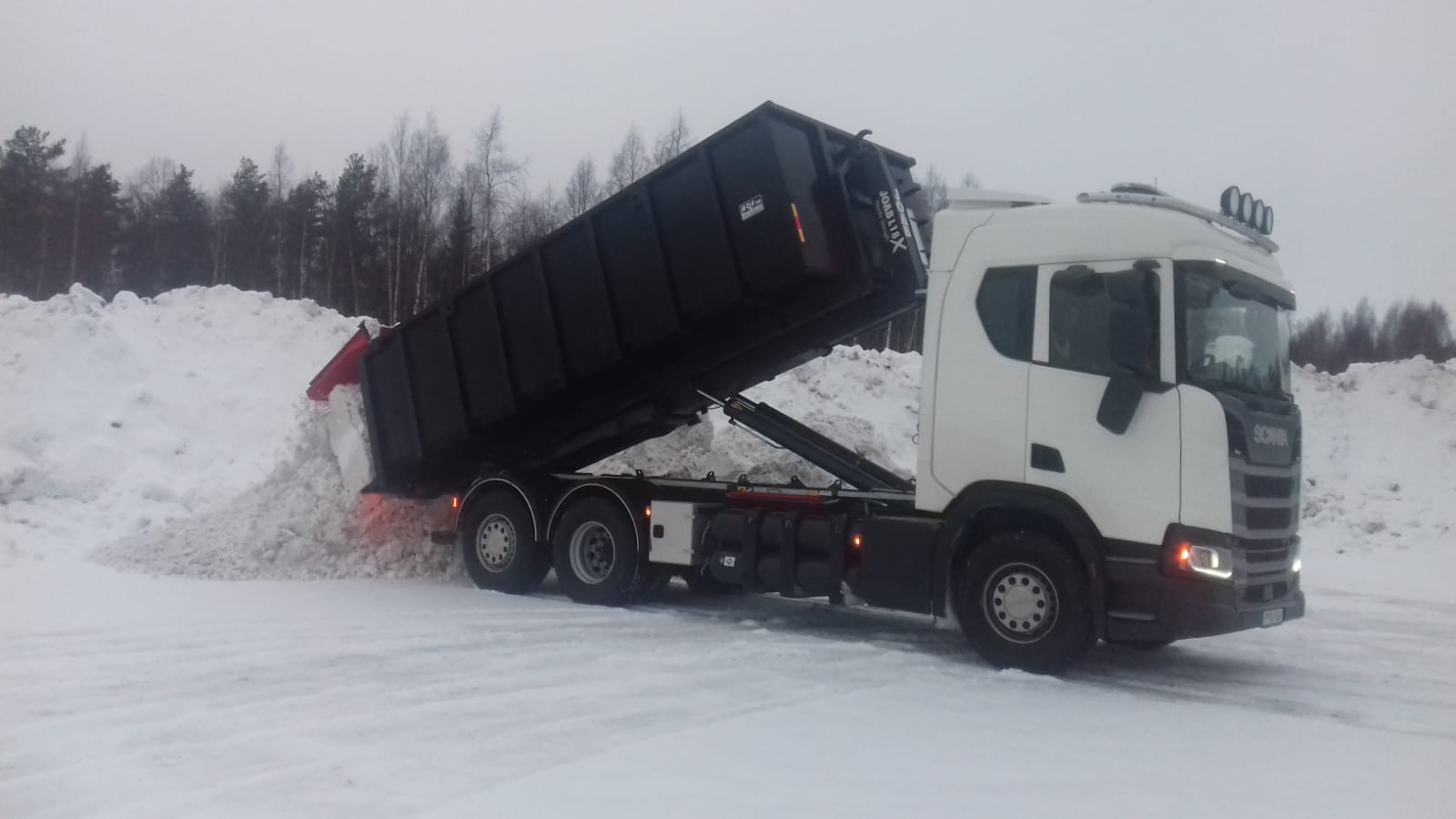 Iskipavanje snijega na odredištu
NEKI OD DOKUMENATA I UREĐAJA POTREBNA ZA PRIJEVOZNI PROCES
Uređaj za skeniranje dokumenata
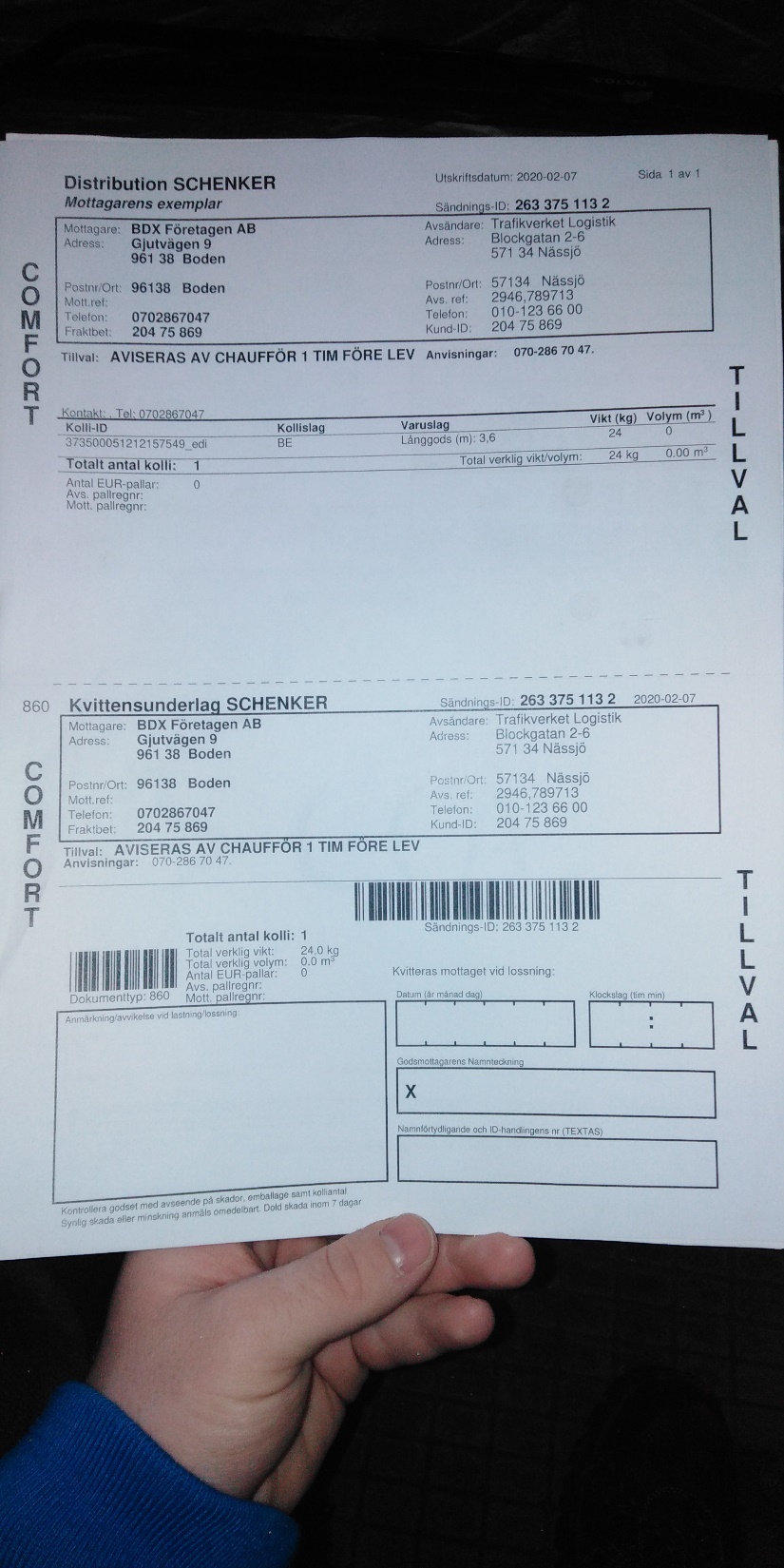 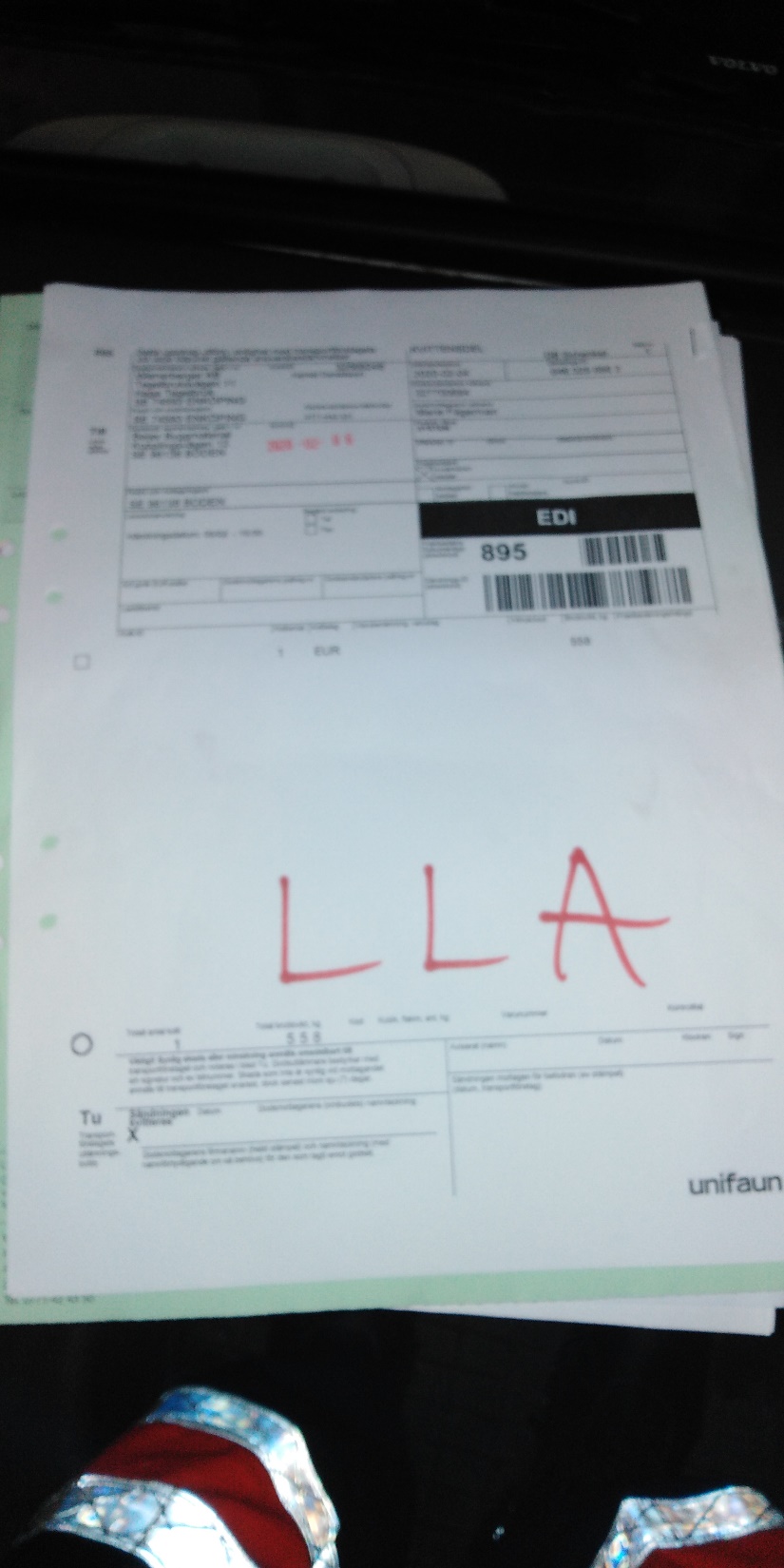 Simulator vožnje
Imali smo priliku isprobati  naše vještine na simulatoru   vožnje.
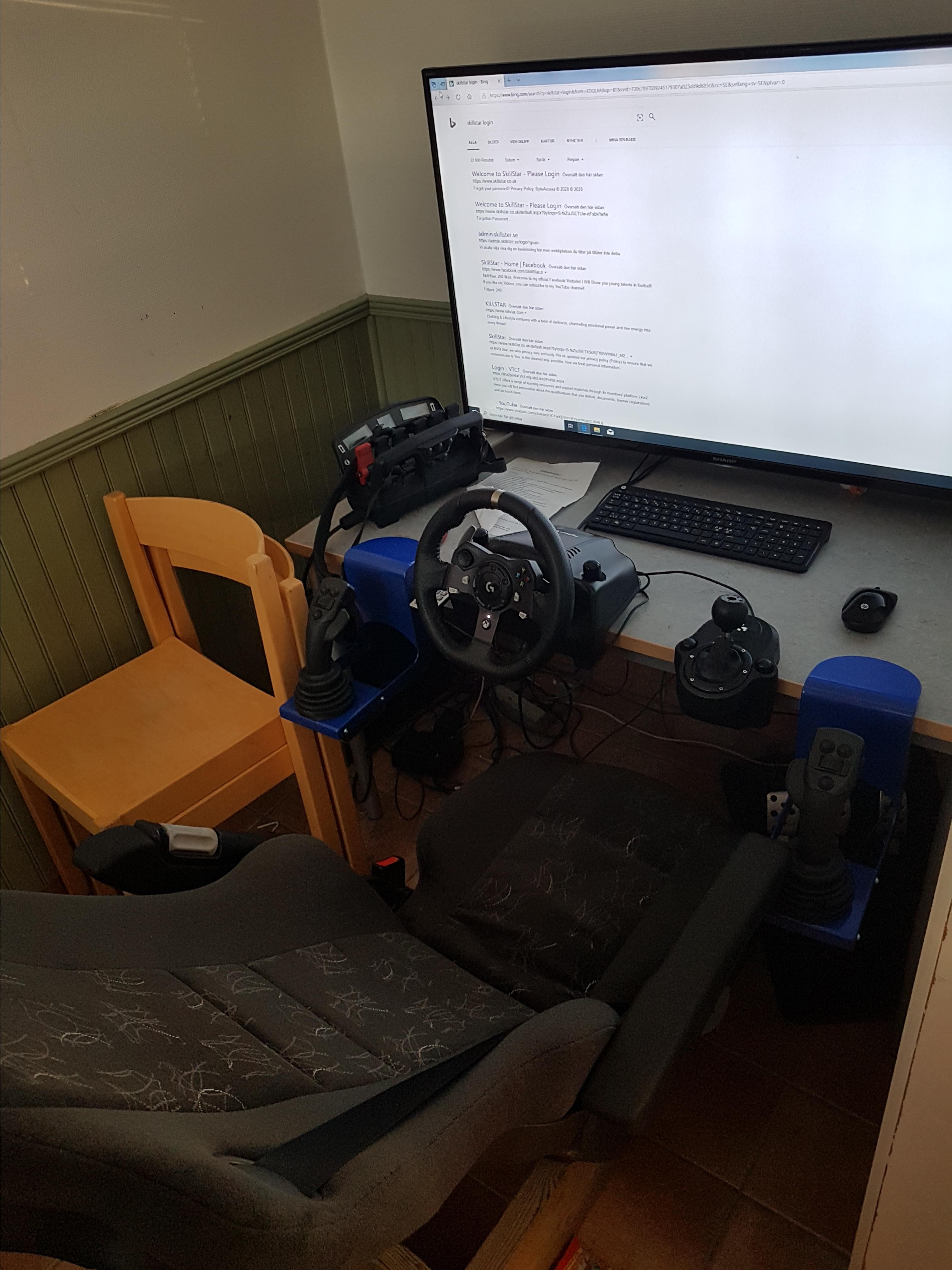 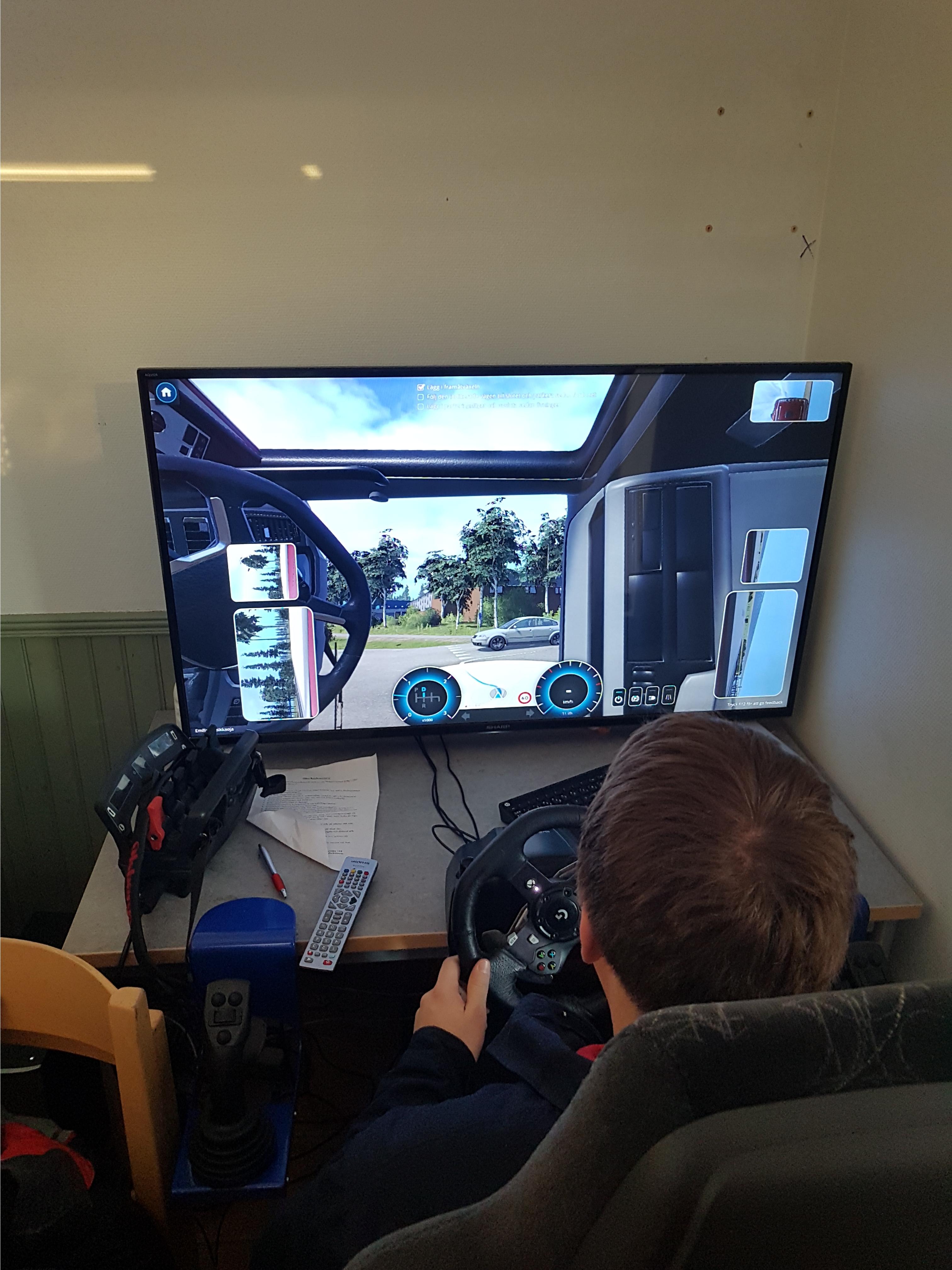 Stavljanje lanaca na kotače
Tijekom našeg provoda u školi profesori su nas učili kako pravilno postaviti lance na kotače vozila za vožnju po zimskim uvjetima.
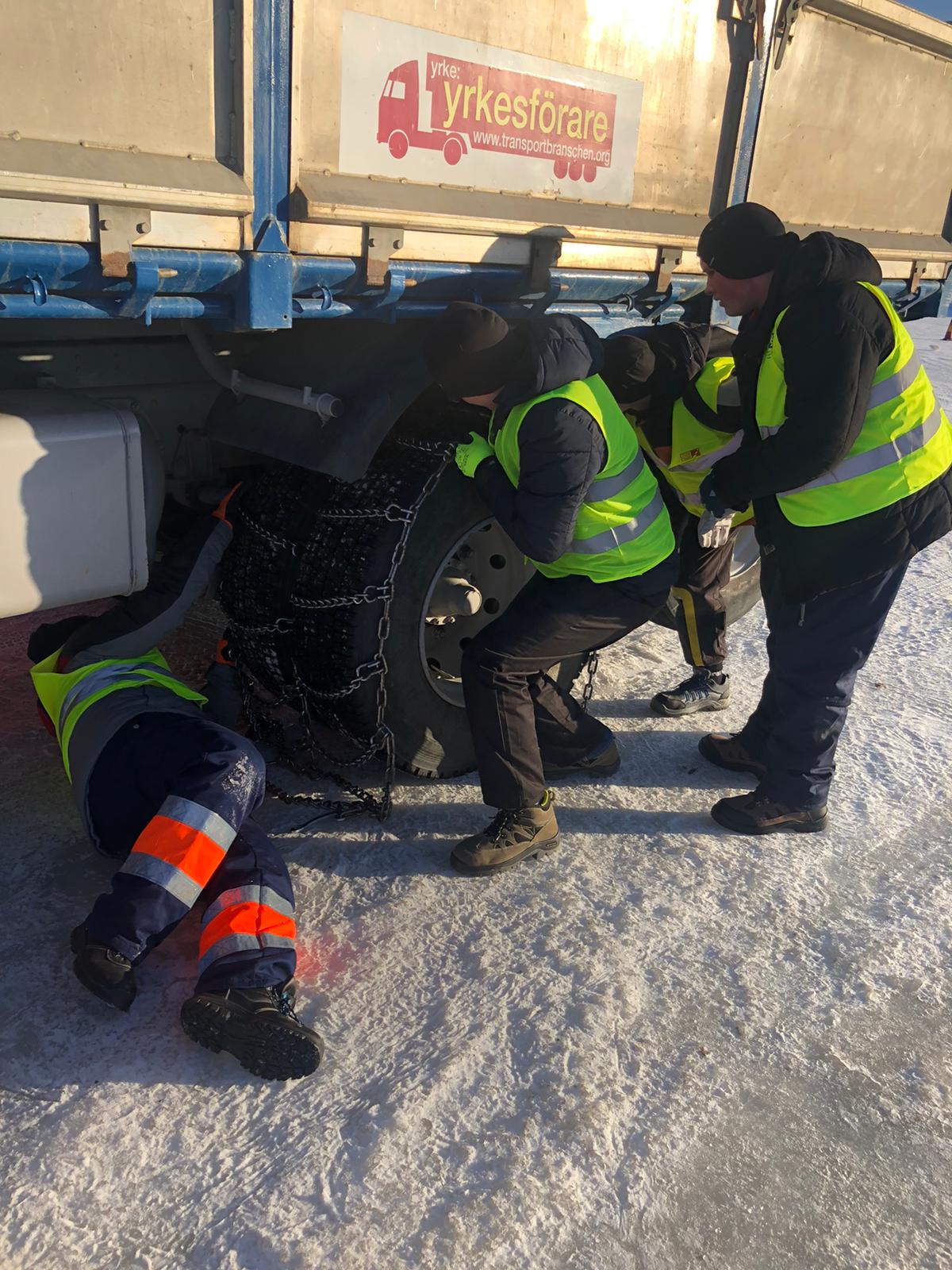 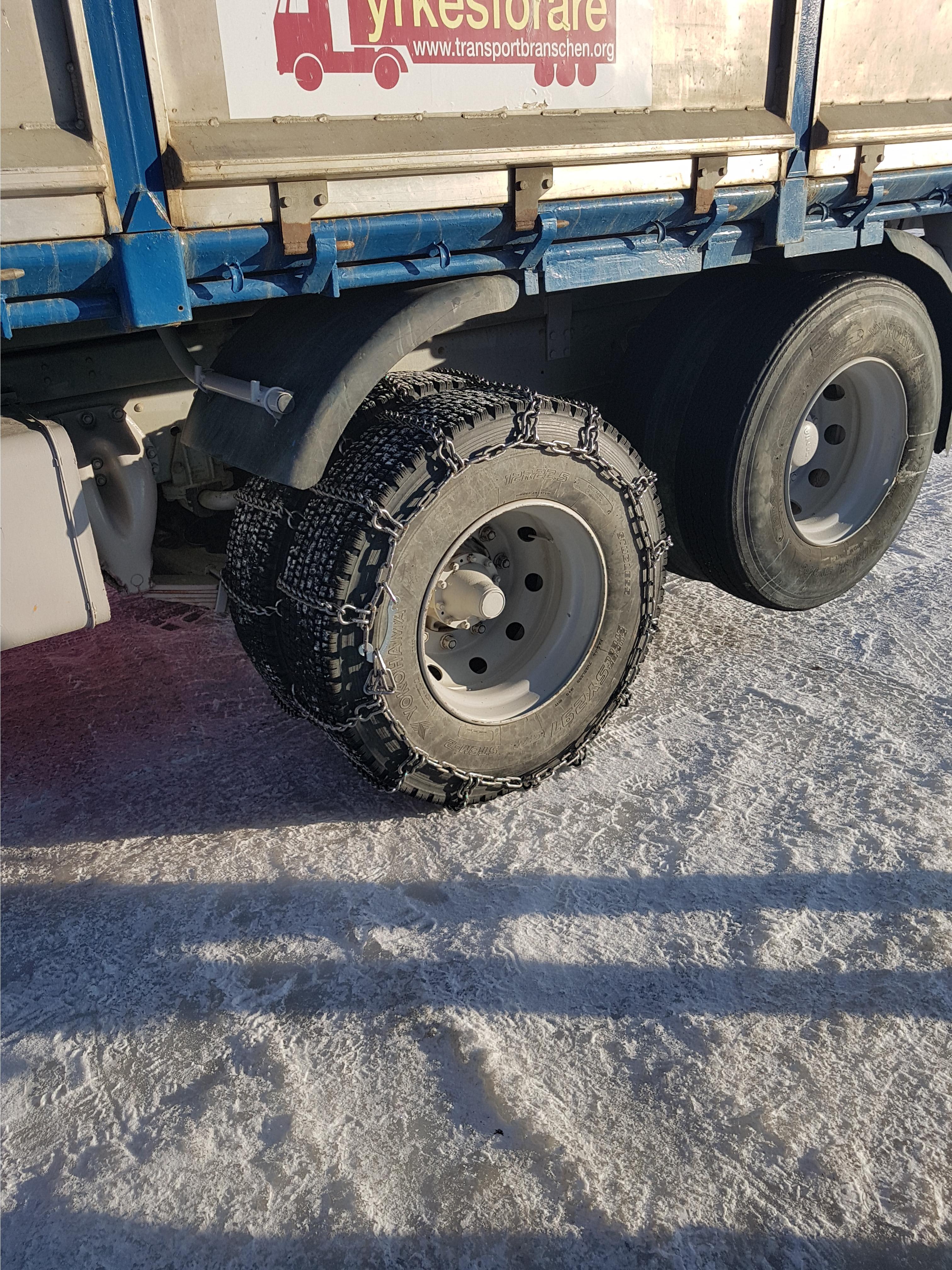 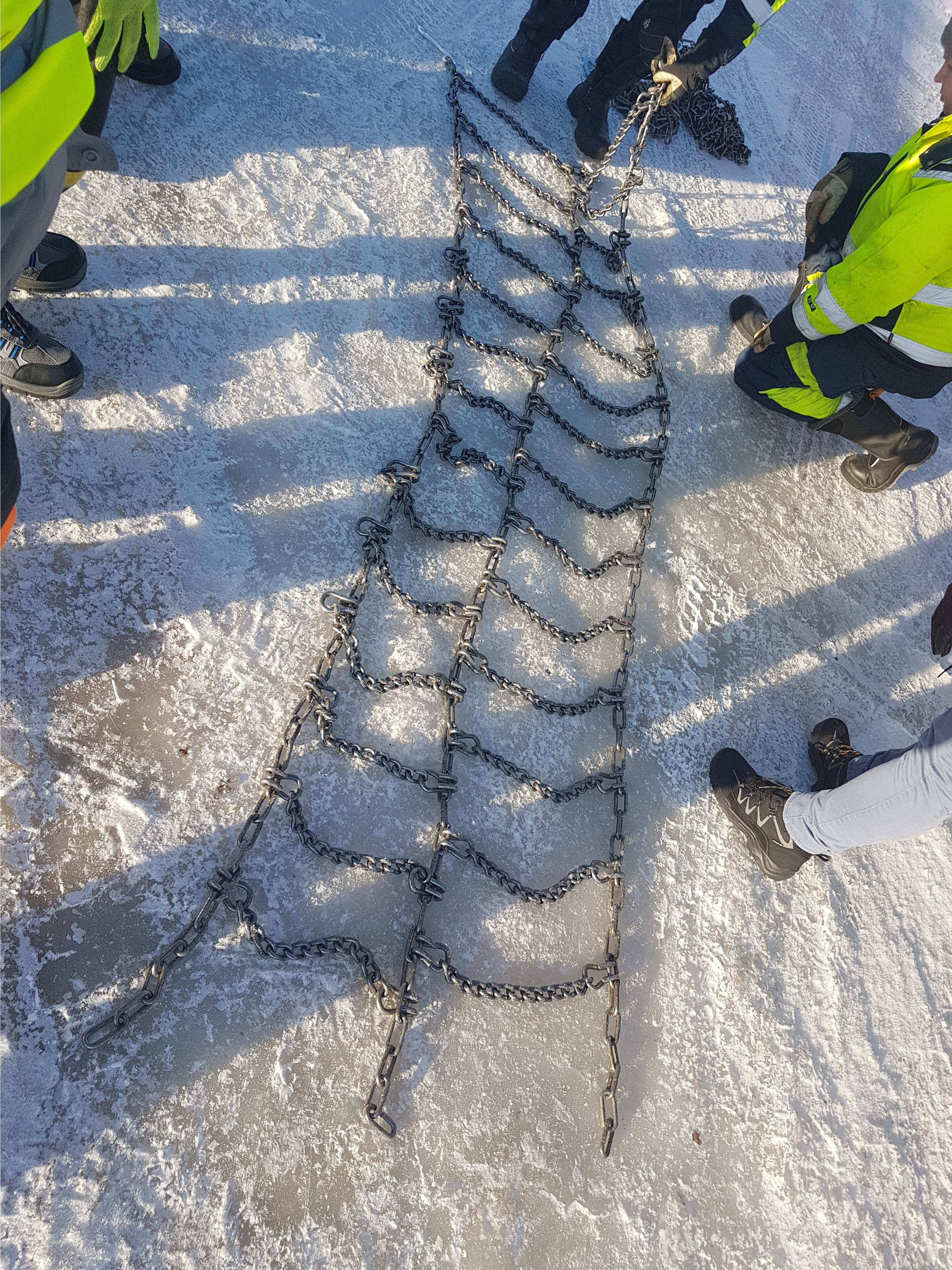 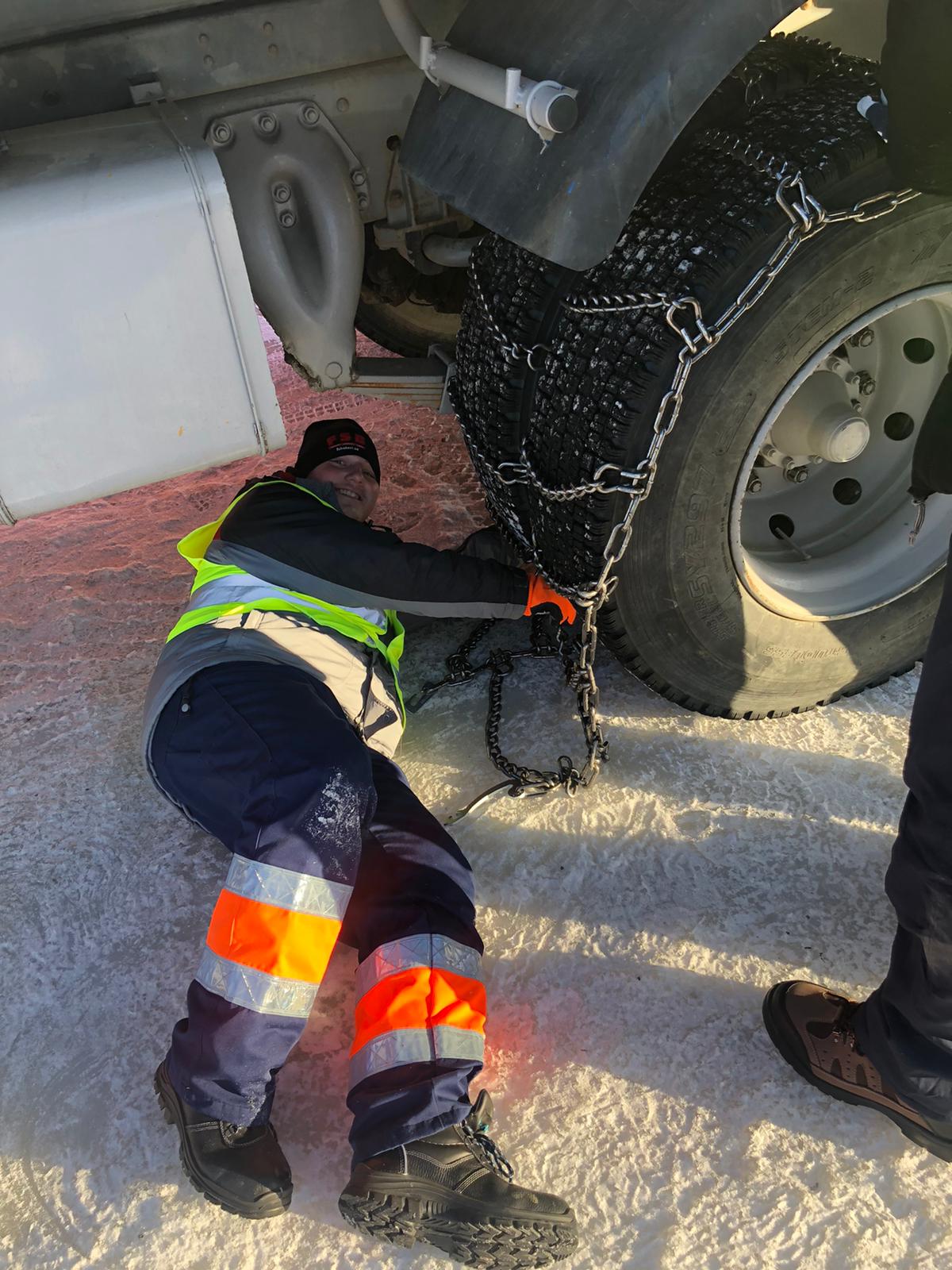 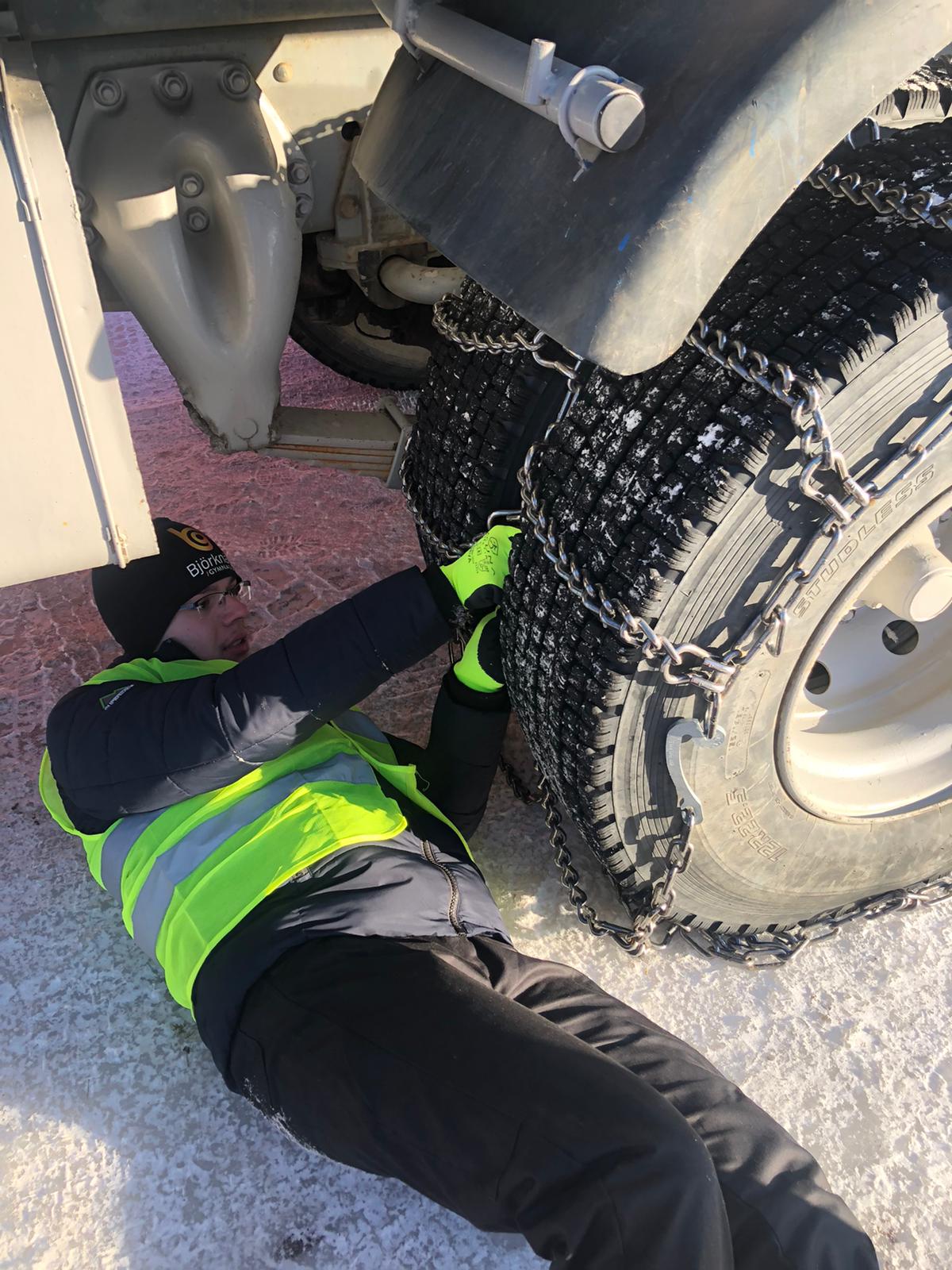 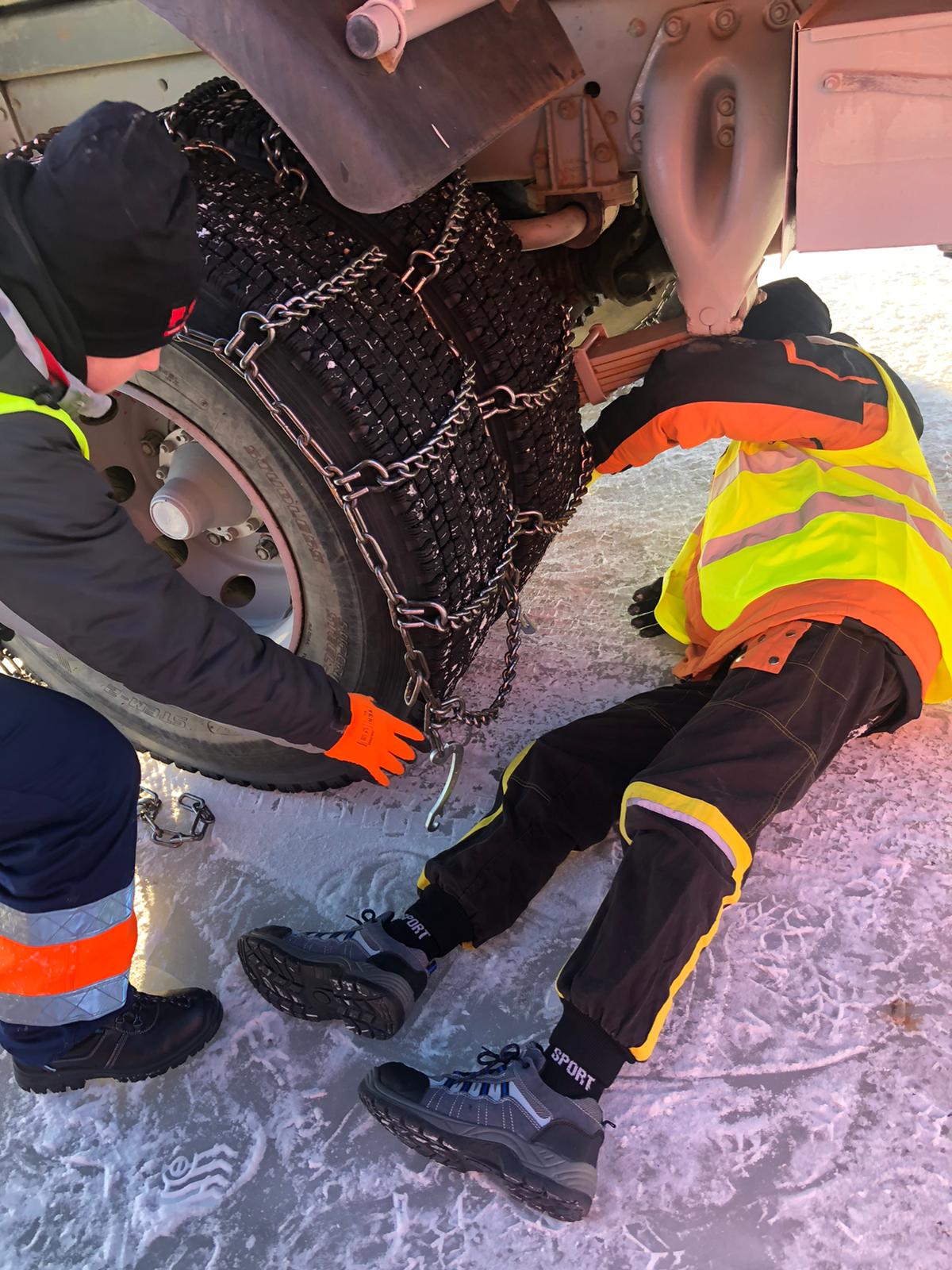 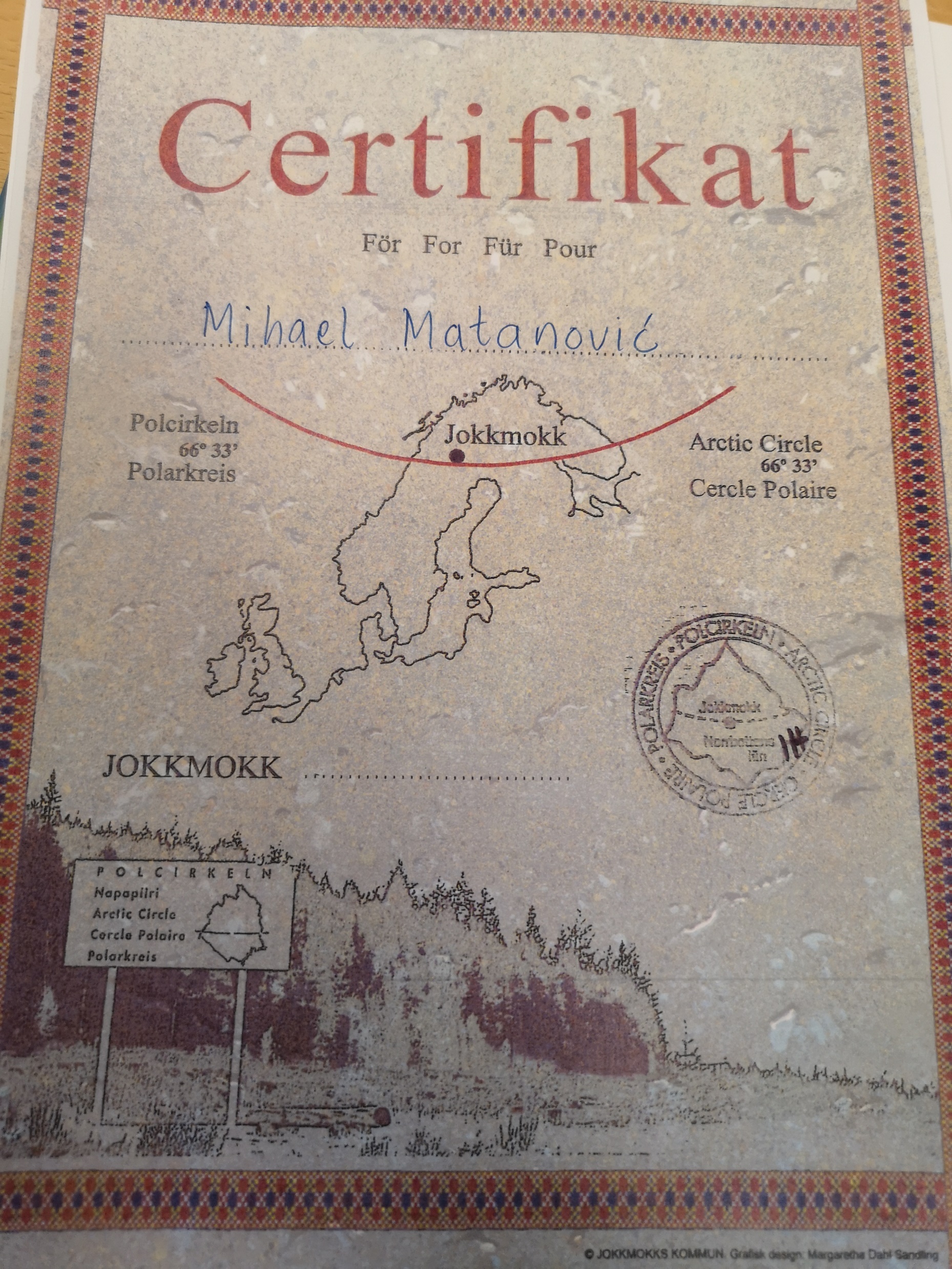 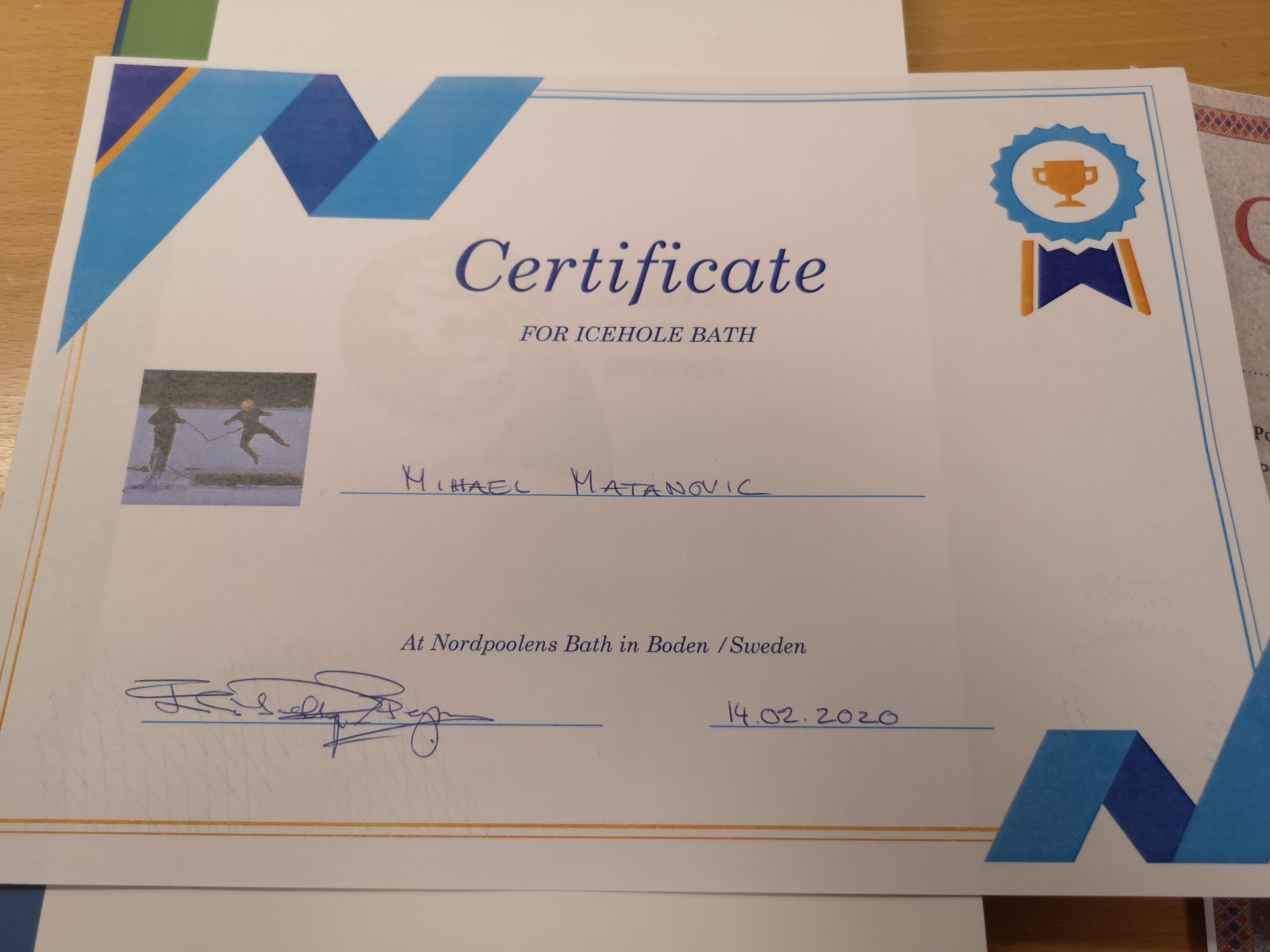 Certfikat  za polarni krug                                         Certifikat za skok u zaleđeno jezero
HVALA NA PAŽNJI!!!